Муниципальное бюджетное дошкольное              образовательное учреждение  № 85«Берёзка»           муниципального образования                                          город Новороссийск
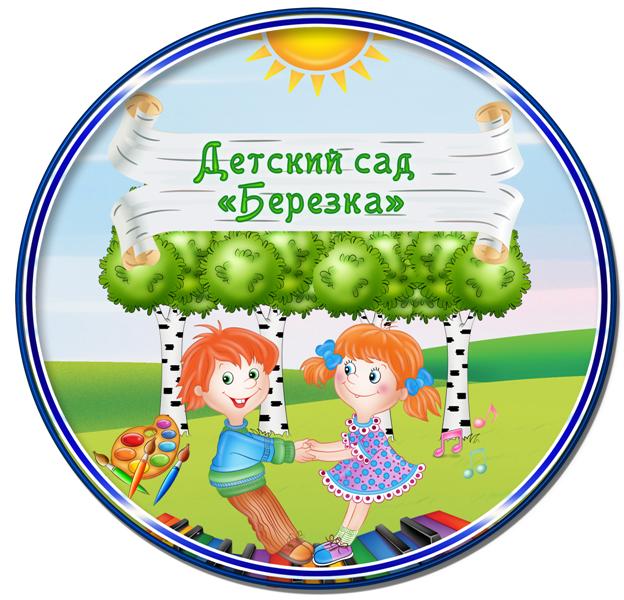 «КОМПЛЕКСНОЕ  РАЗВИТИЕ  РЕБЁНКА                          ДОШКОЛЬНОГО ВОЗРАСТА                          СРЕДСТВАМИ                          ООП «ДЕТСКИЙ САД 2100»
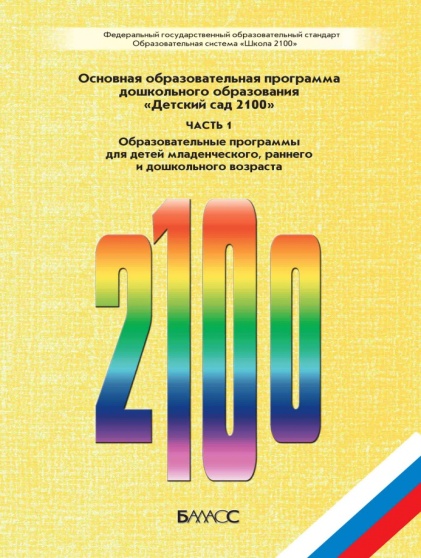 презентацию подготовила:старший воспитатель МБДОУ №85 «Берёзка»Очередняя Светлана Васильевна
ПРОБЛЕМА
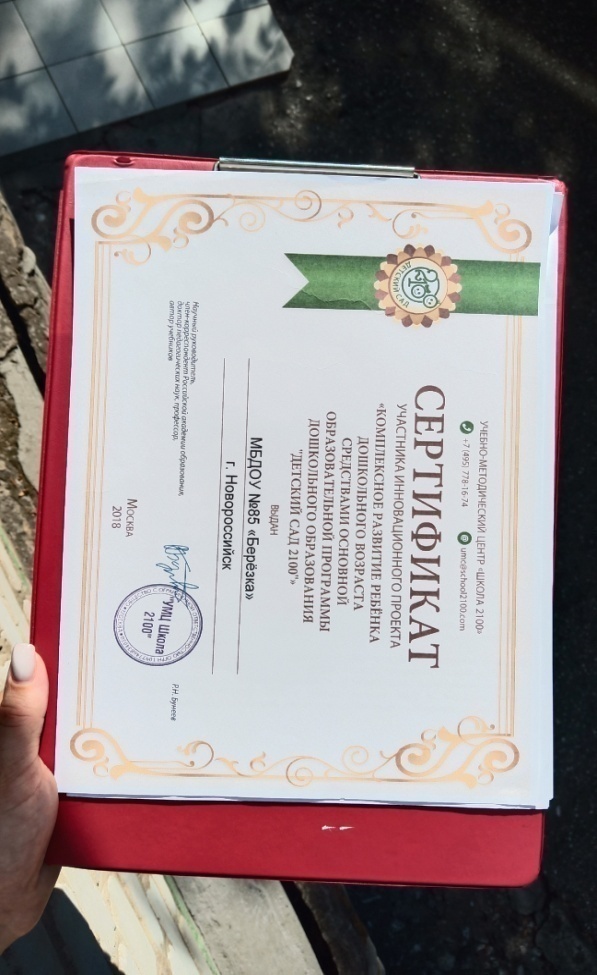 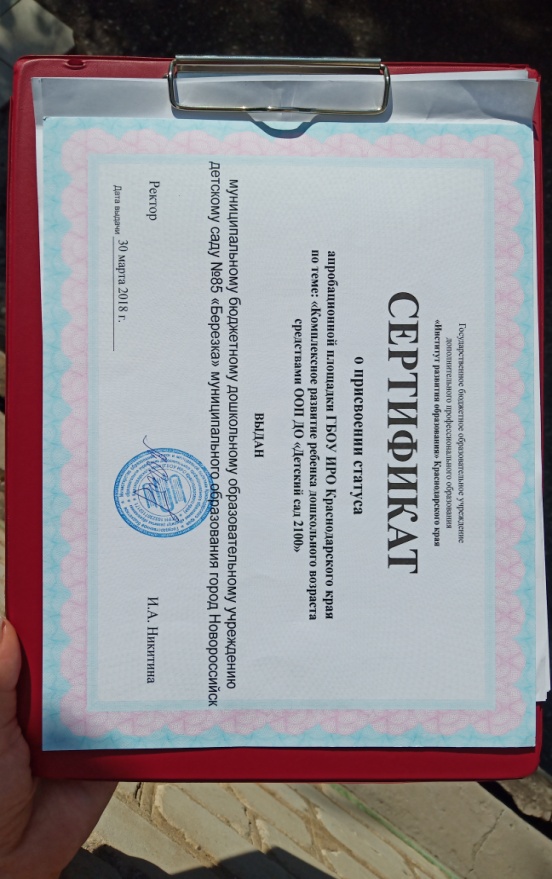 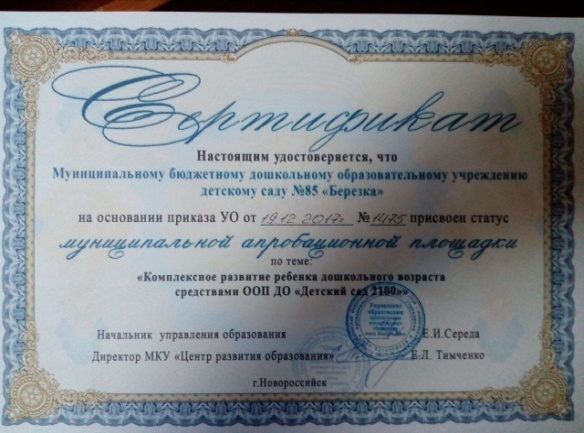 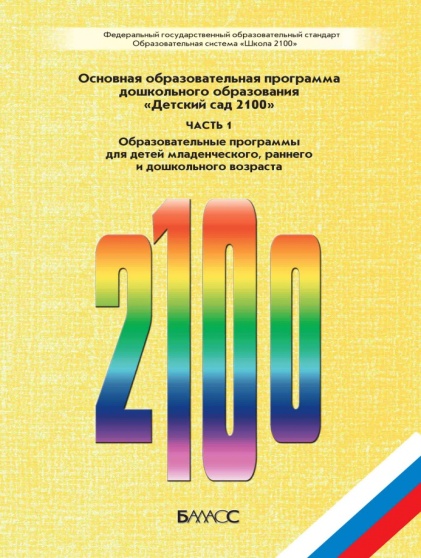 ЦЕЛЬ: внедрение (включение) в практику работы ДОУ     механизмов реализации ФГОС ДО, предусмотренных в Основной образовательной программе дошкольного образования «Детский сад 2100»ЗАДАЧИ:
ПЛАН  ДЕЯТЕЛЬНОСТИ  ПО ВНЕДРЕНИЮ ООП «Детский сад 2100»
ПЛАНИРУЕМЫЕ  РЕЗУЛЬТАТЫ ПО ВНЕДРЕНИЮ  ООП «ДЕТСКИЙ САД 2100»
дети
педагоги
родители
-Повышение педагогической грамотности и компетентности родителей.
-Установление доверительных конструктивных отношений между всеми участниками образовательного процесса.
-Укрепление авторитета педагогов в глазах родителей, с целью мотивации к дальнейшему сотрудничеству.
-Повышение педагогического мастерства воспитателей.
-Повышение творческого потенциала и уровня методической готовности к инновационной деятельности.
-Накопление научно-практического материала, методов, приёмов и технологий для образовательной деятельности в ДОУ.
-Разработка и реализация педагогических проектов по разным образовательным областям.
-Инициативные; самостоятельные; любознательные; активно взаимодействующие со сверстниками и взрослыми; умеющие выражать  и отстаивать свою позицию  по разным вопросам; способны договариваться, учитывать интересы и чувства других; сопереживать неудачам и радоваться успехам других; готовых прийти на помощь  тем, кто в этом нуждается; обладающие развитым воображением; умеющие подчиняться разным правилам и социальным нормам; хорошо владеющие устной речью; проявляющие ответственность за начатое дело;  открыты к  новому, то есть  стремящиеся  к получению знаний, положительной мотивации к дальнейшему обучению в школе, институте.
РЕЗУЛЬТАТЫ  РЕАЛИЗАЦИИ  ПРОЕКТА
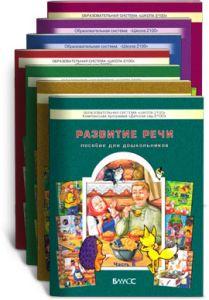 Договор о сотрудничестве
РЕЗУЛЬТАТЫ  РЕАЛИЗАЦИИ  ПРОЕКТА
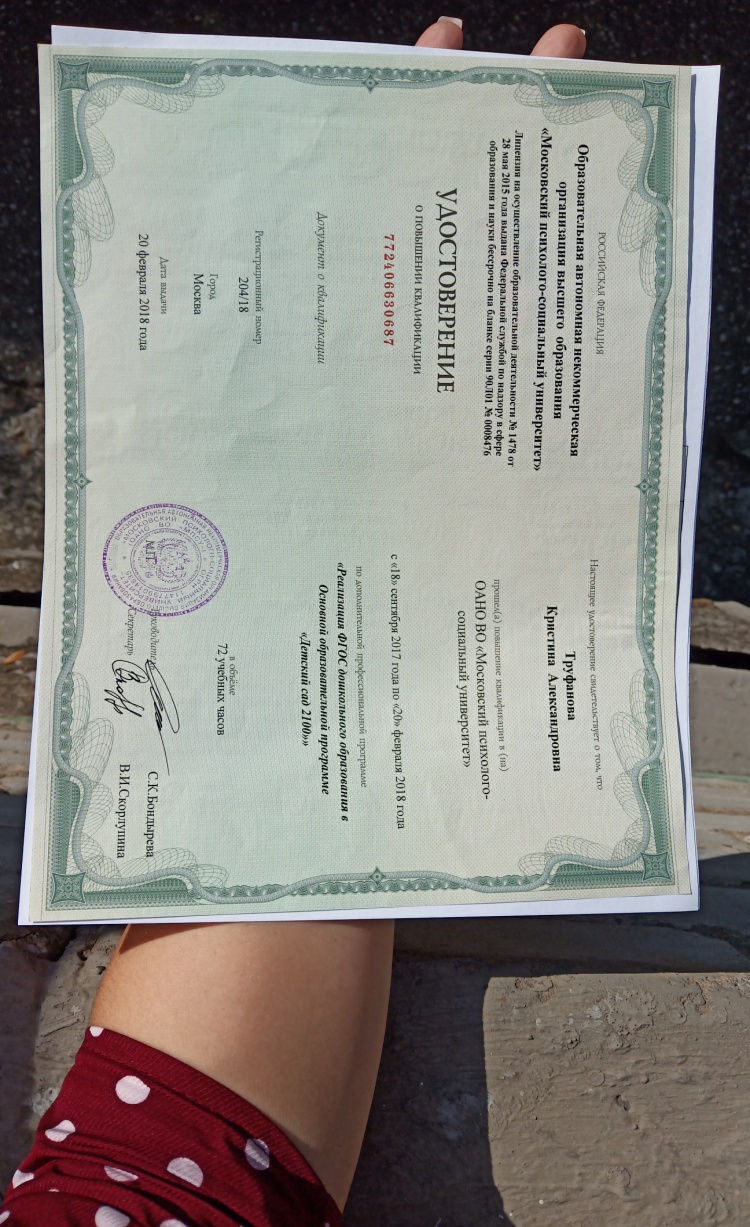 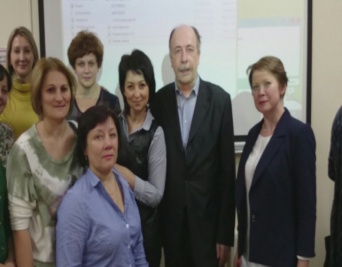 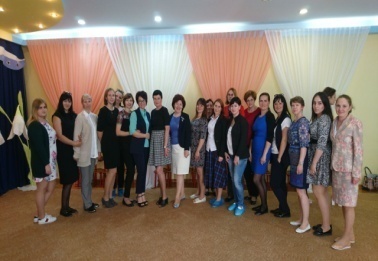 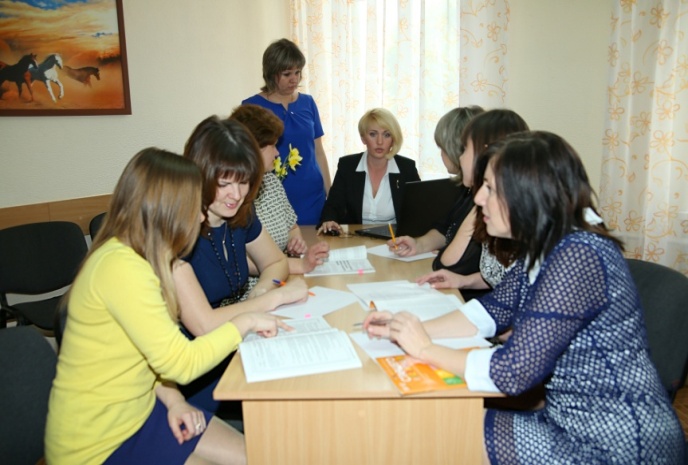 РЕЗУЛЬТАТЫ  РЕАЛИЗАЦИИ  ПРОЕКТА
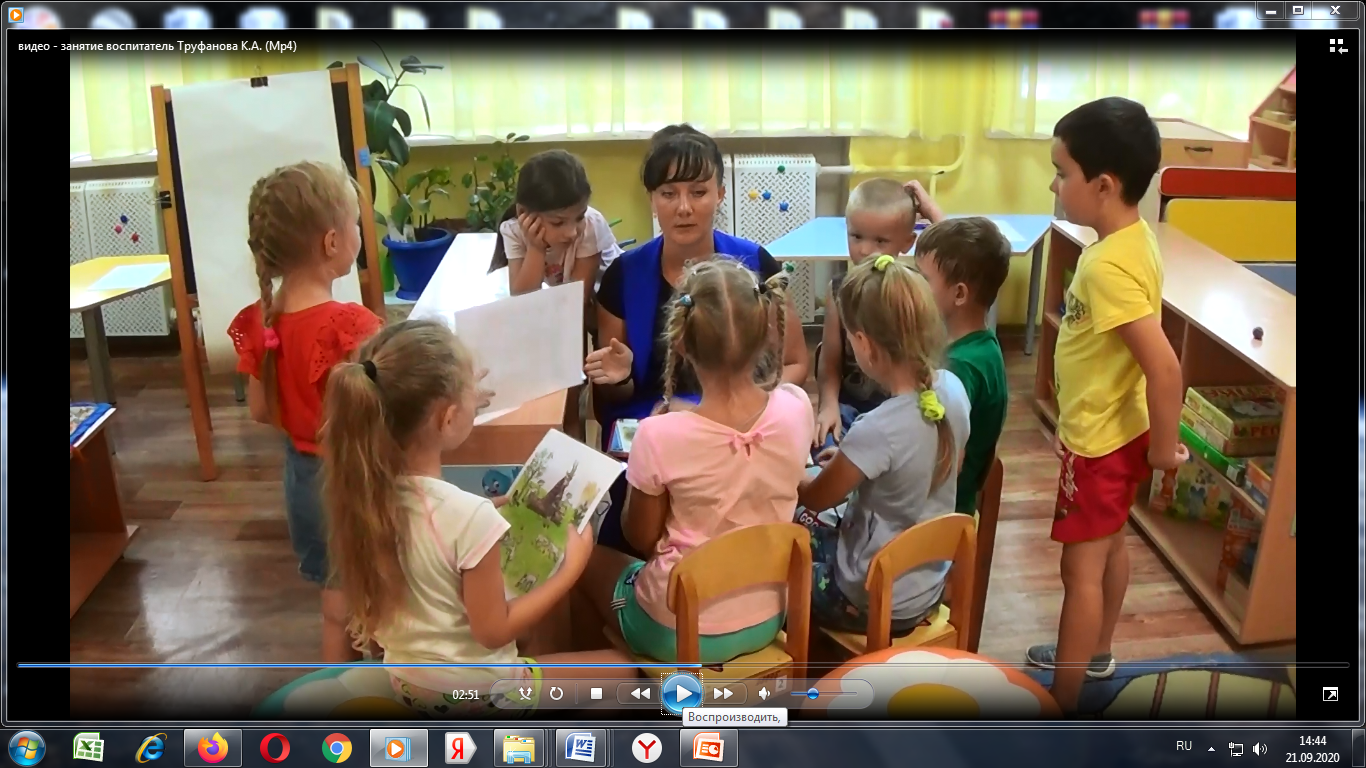 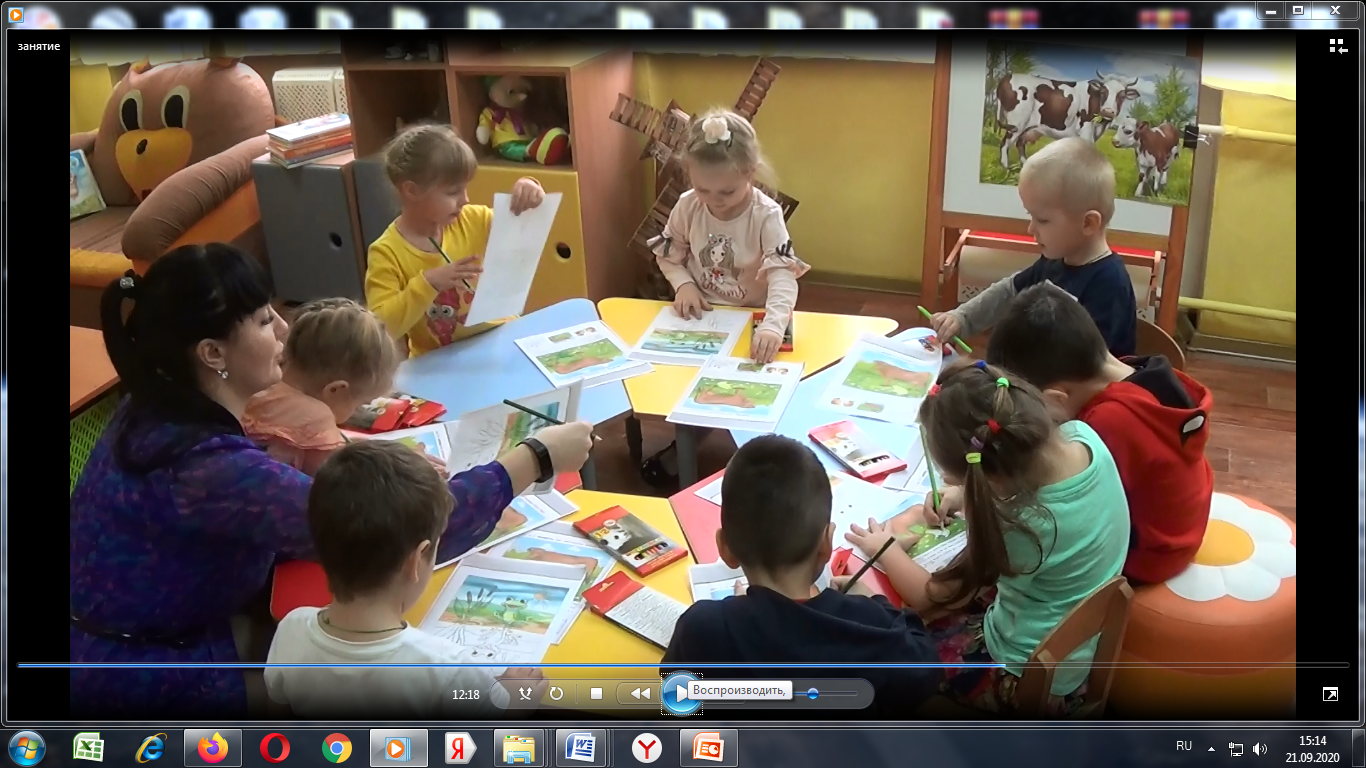 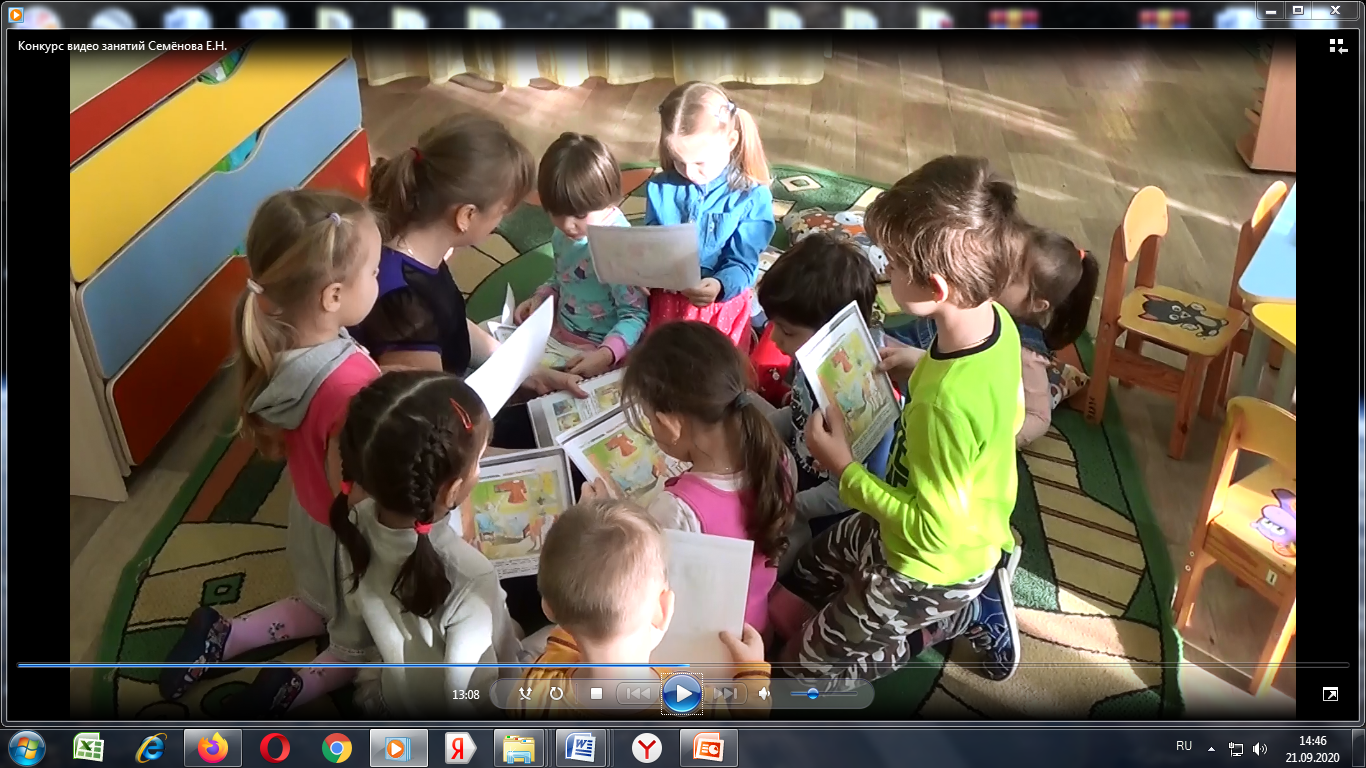 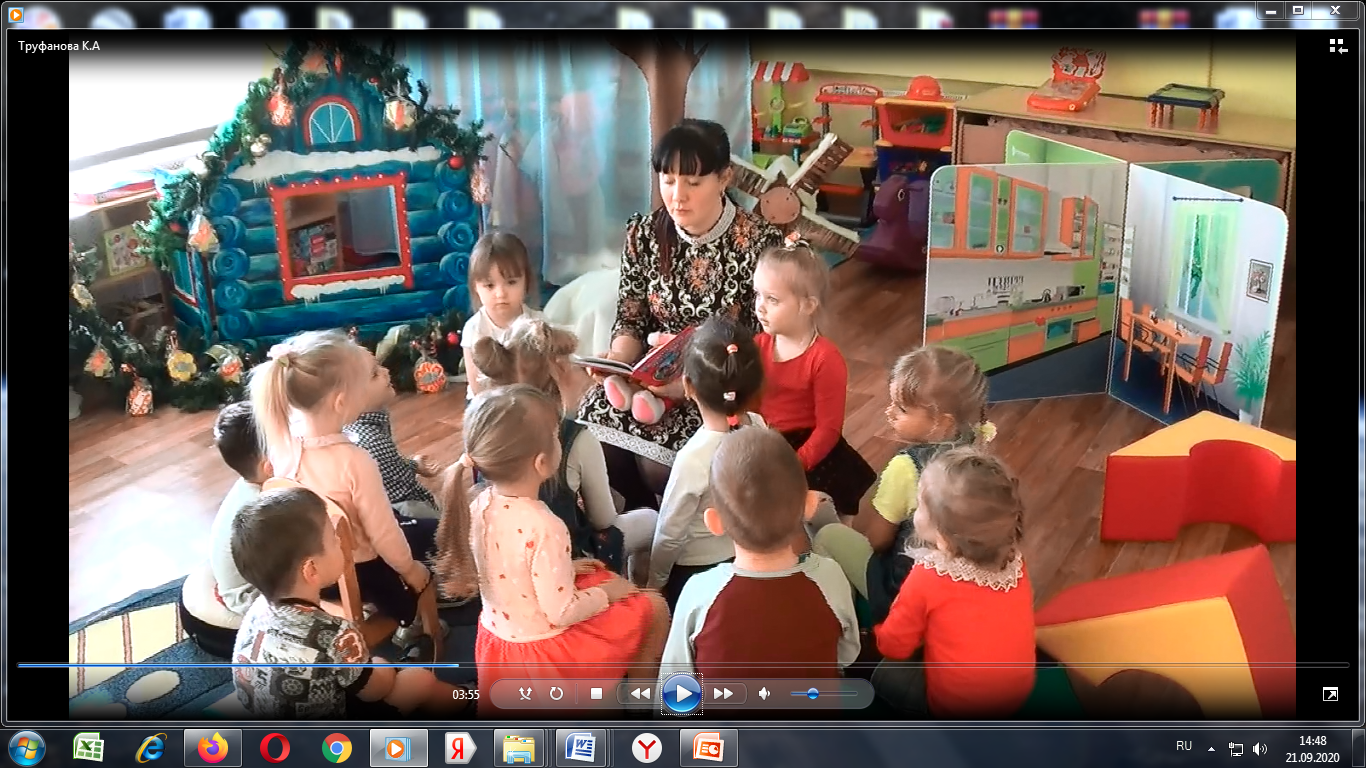 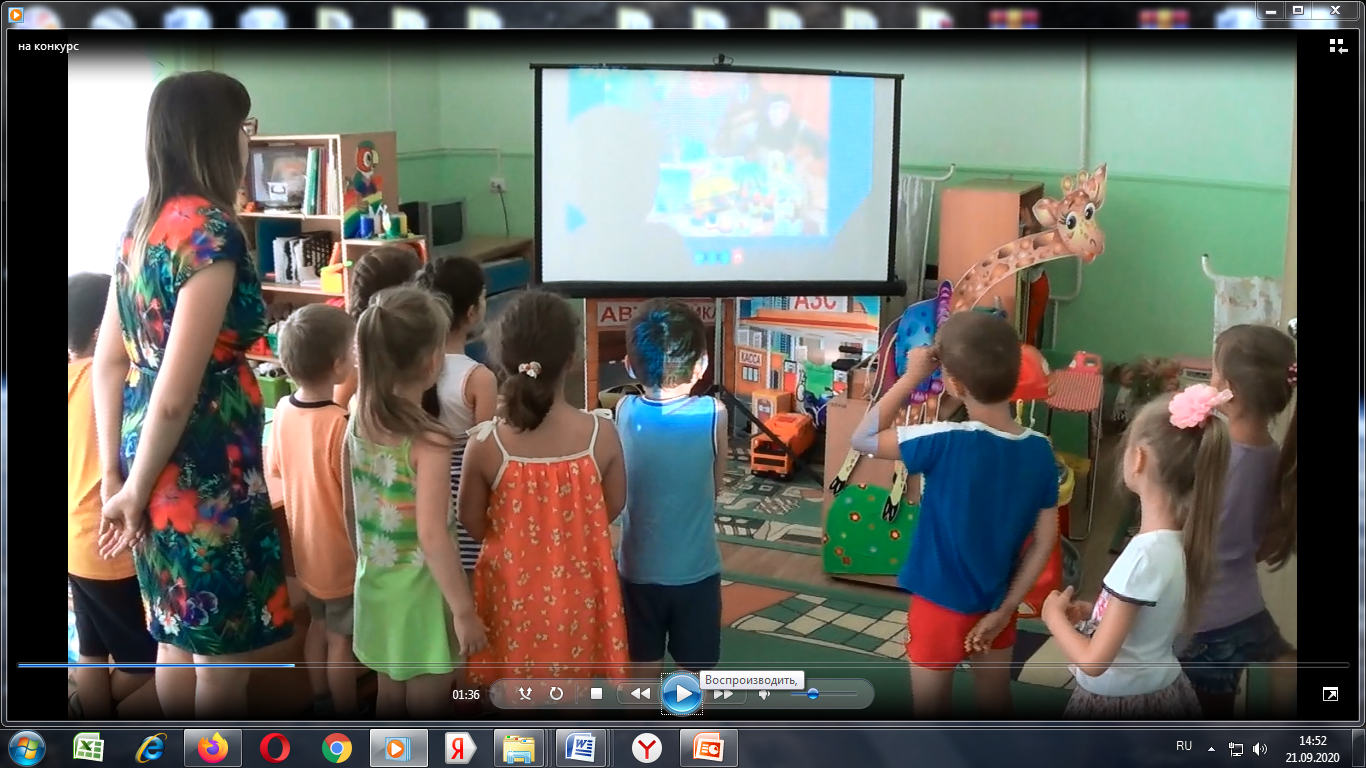 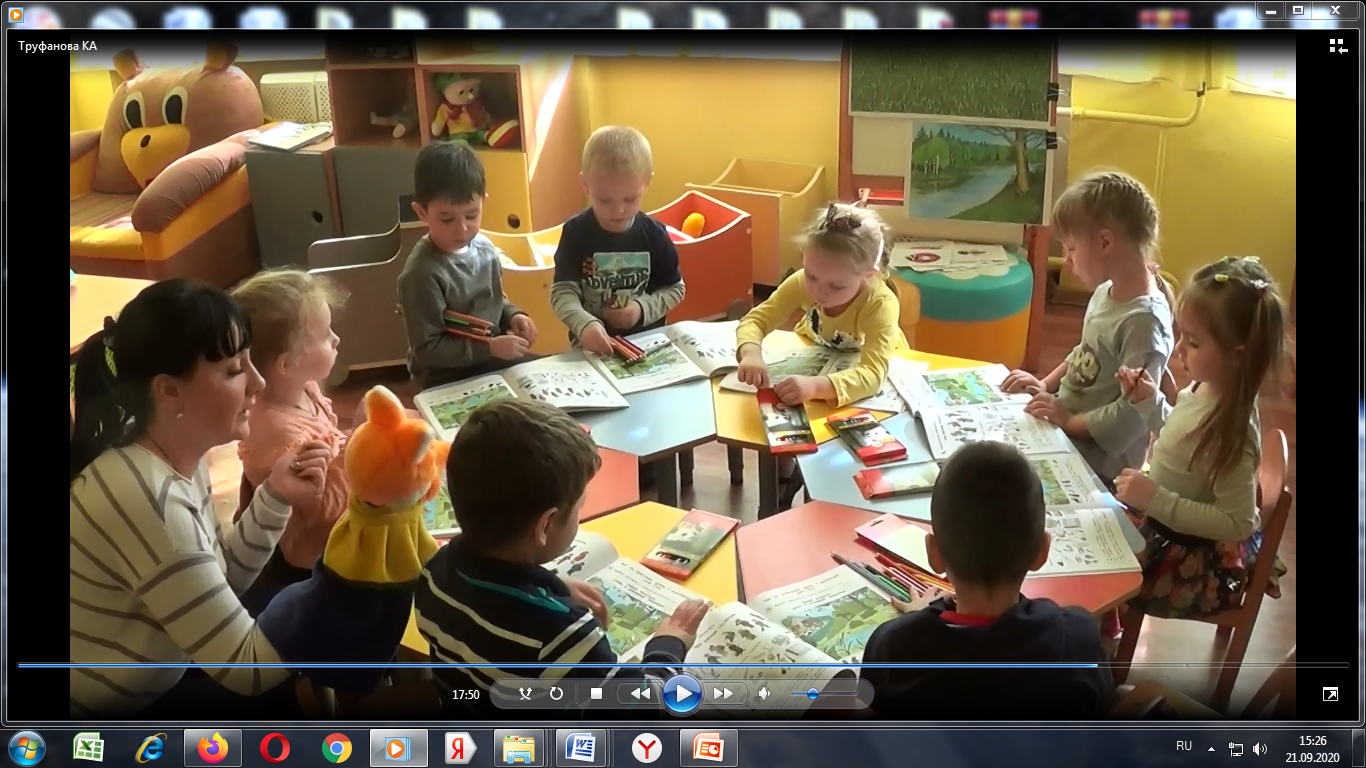 РЕЗУЛЬТАТЫ  РЕАЛИЗАЦИИ  ПРОЕКТА
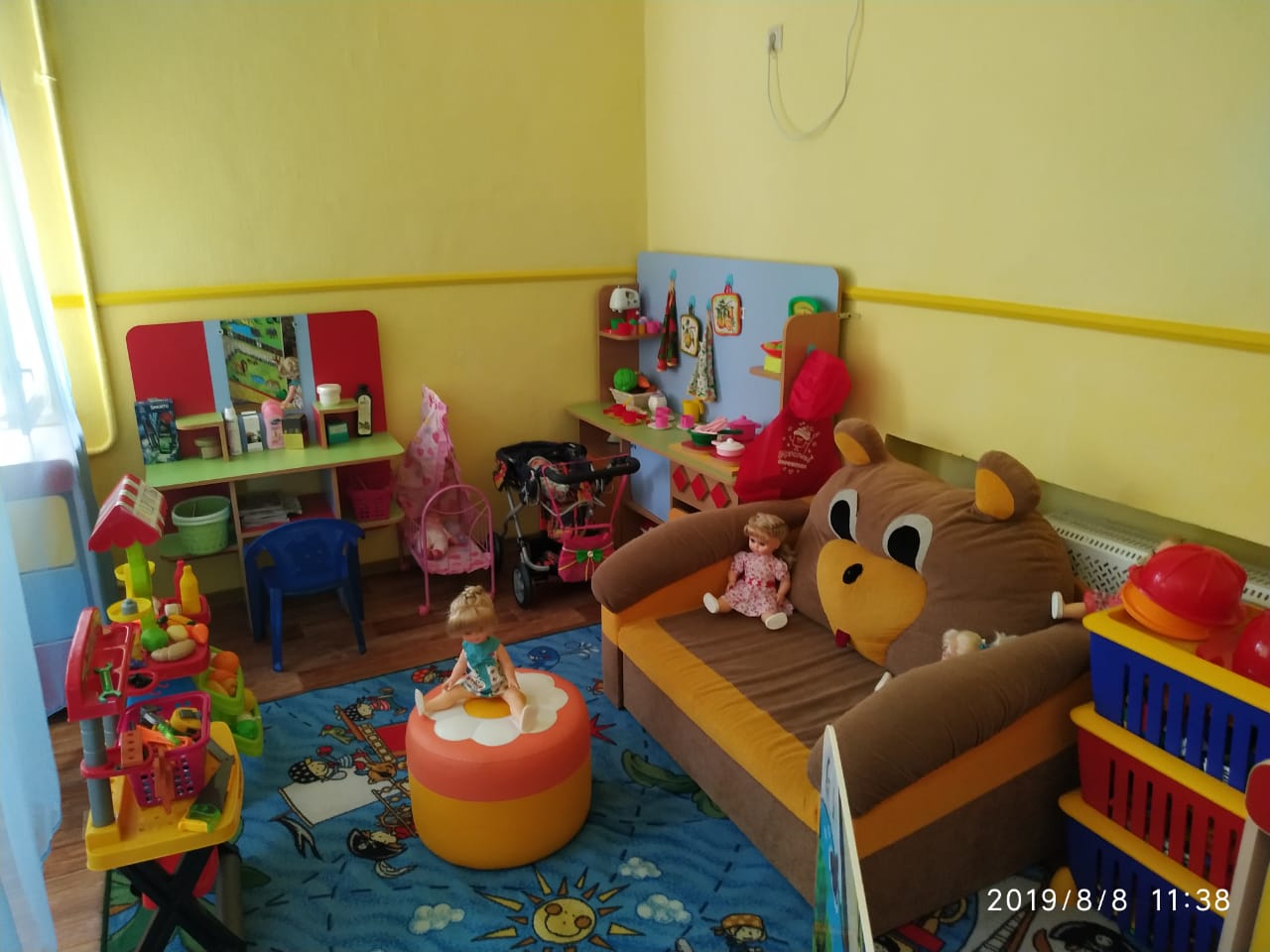 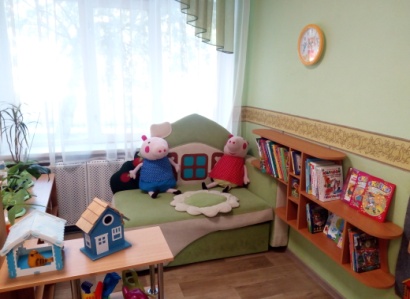 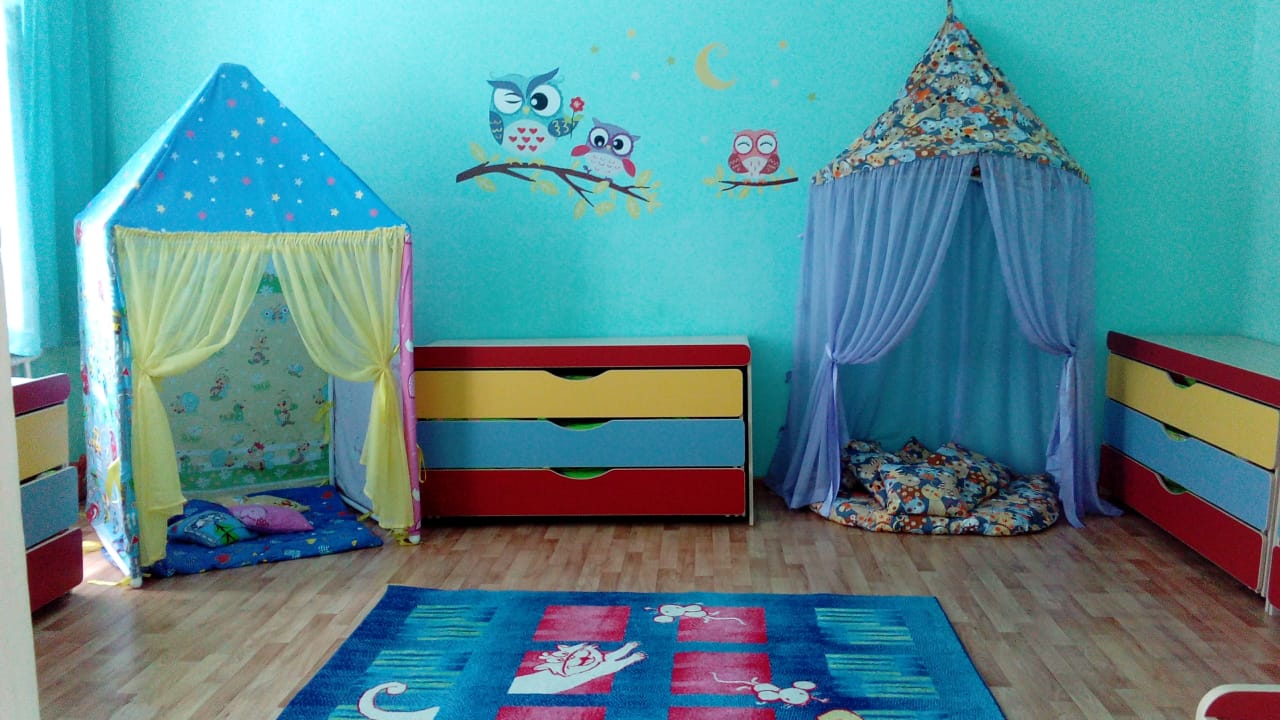 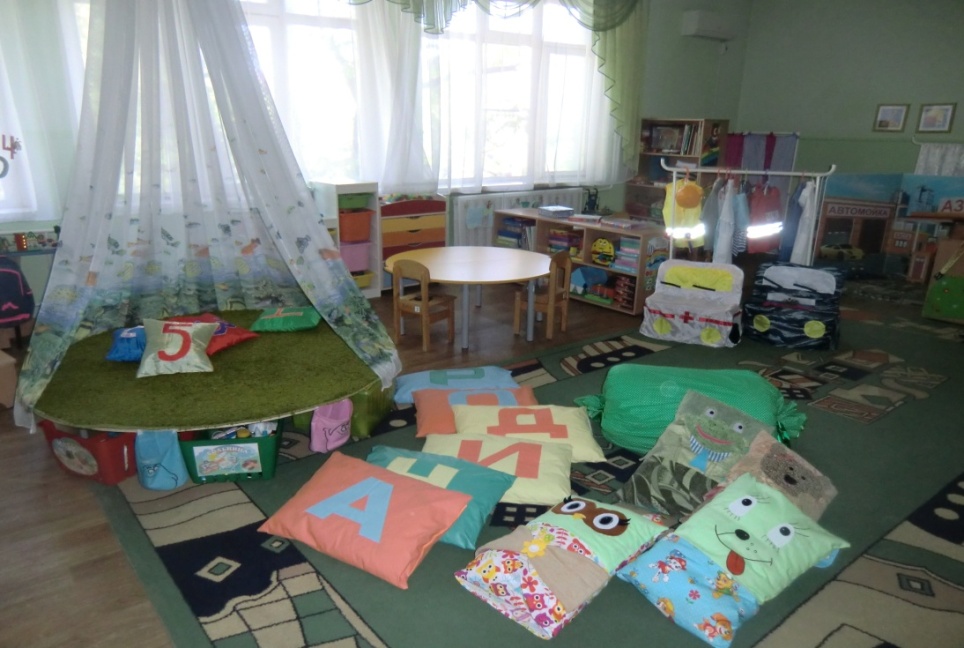 РЕЗУЛЬТАТЫ  РЕАЛИЗАЦИИ  ПРОЕКТА
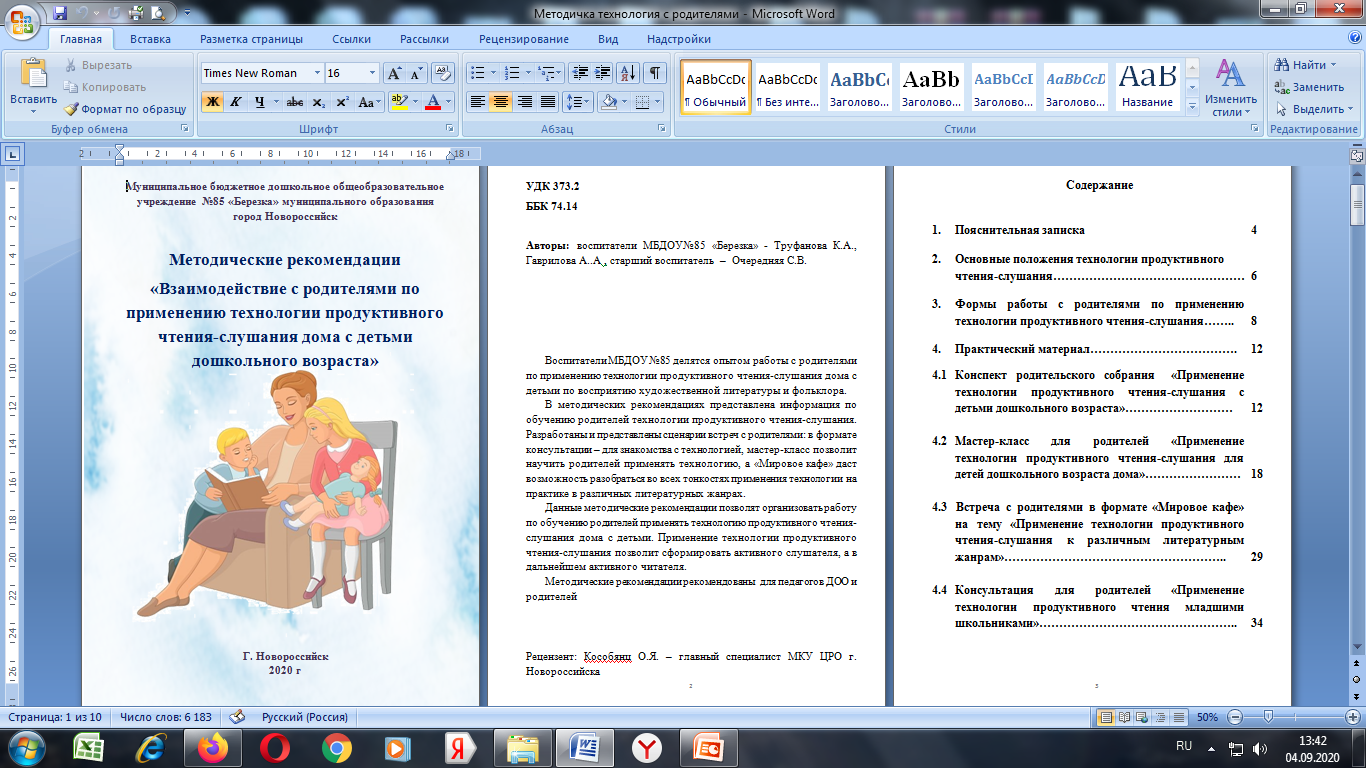 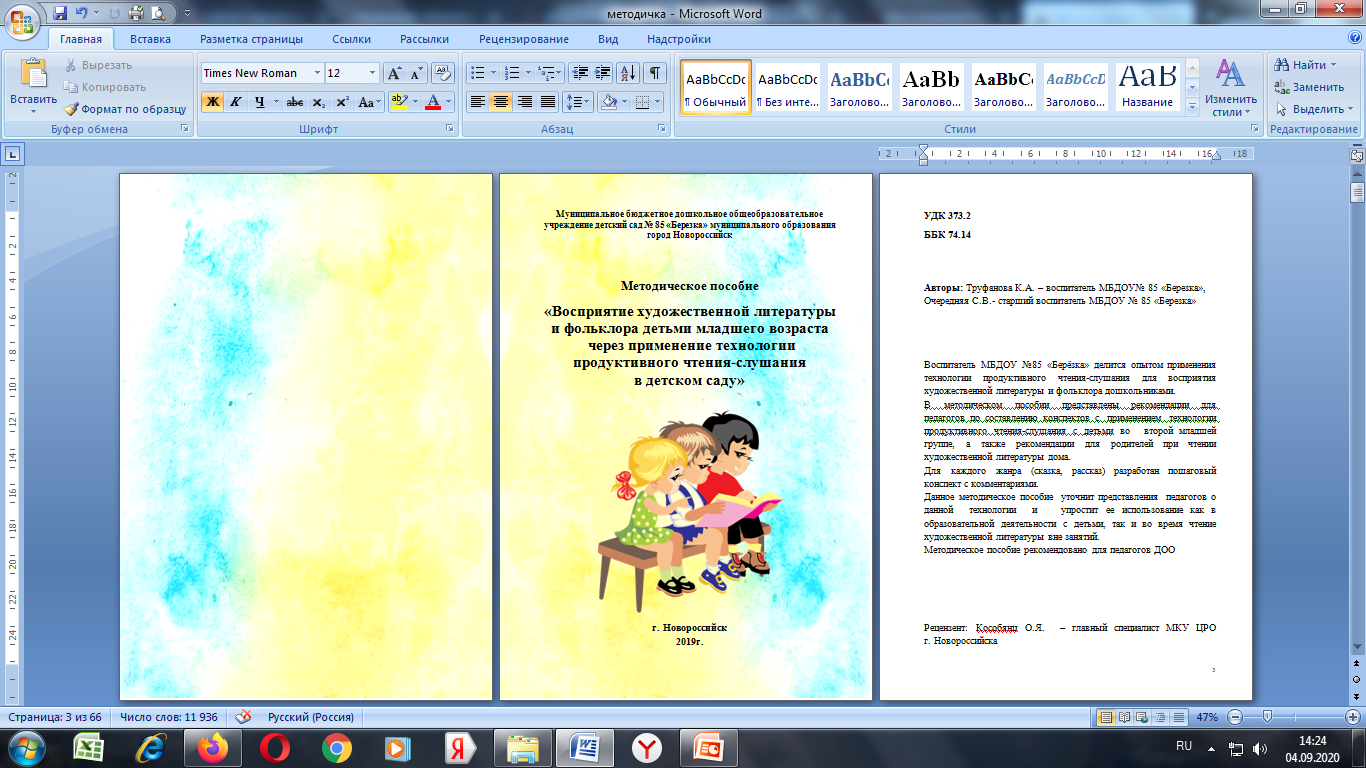 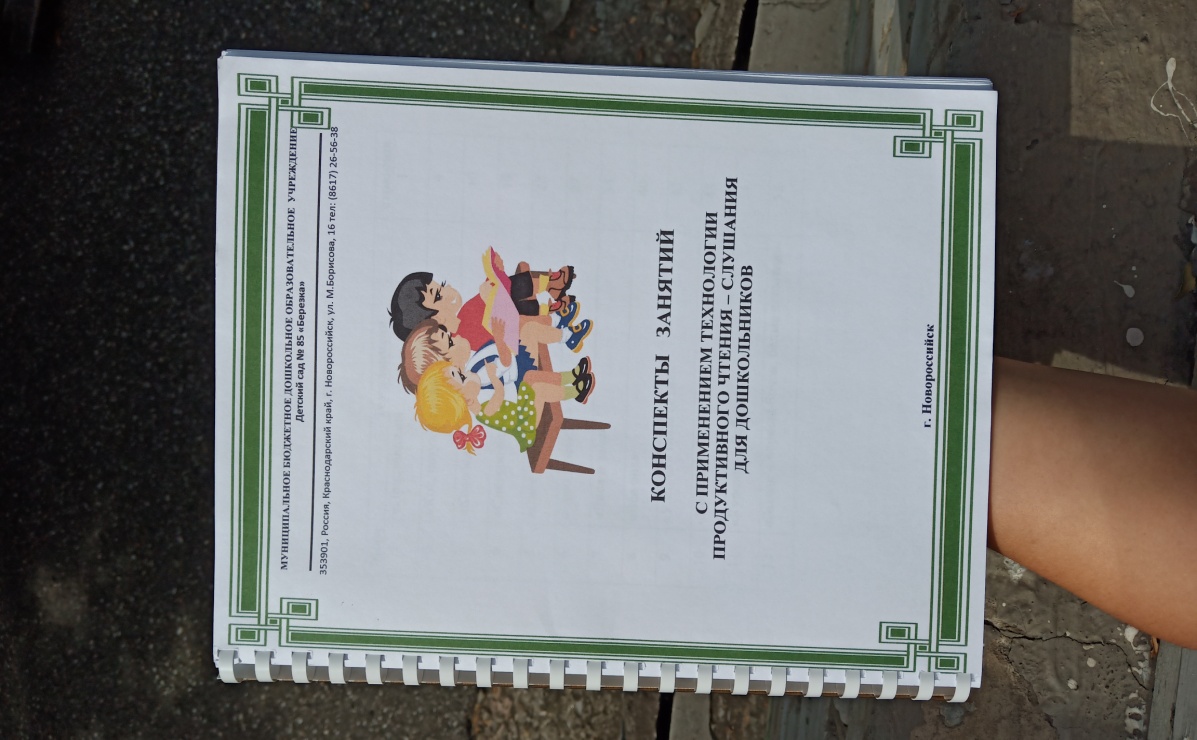 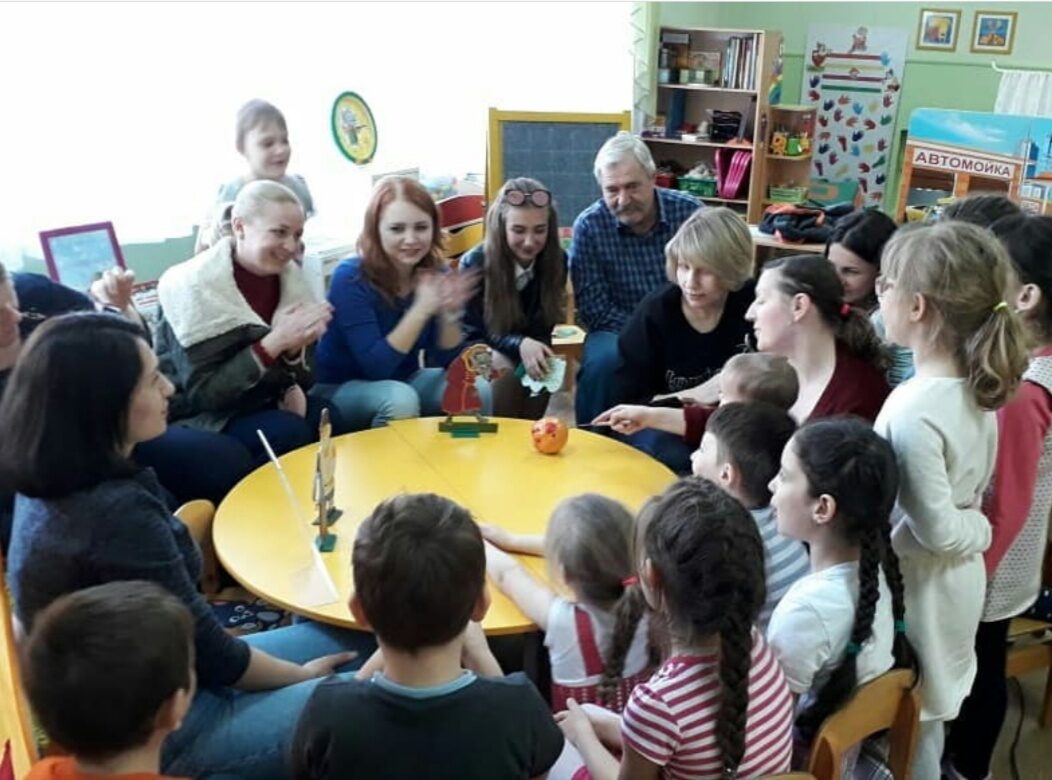 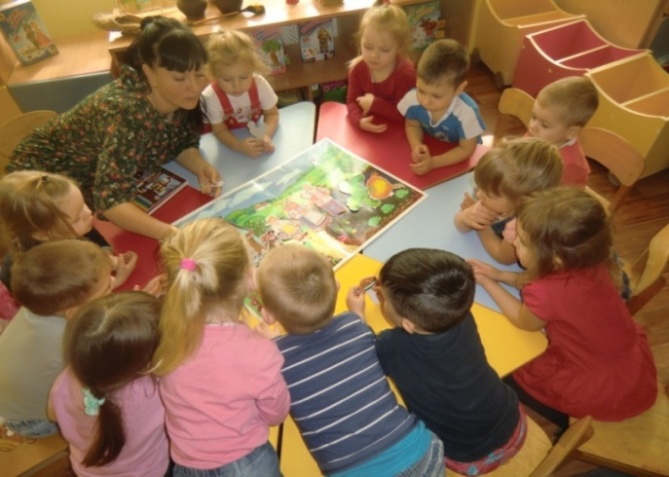 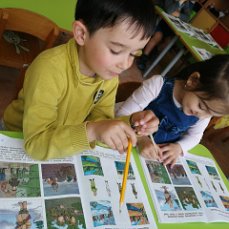 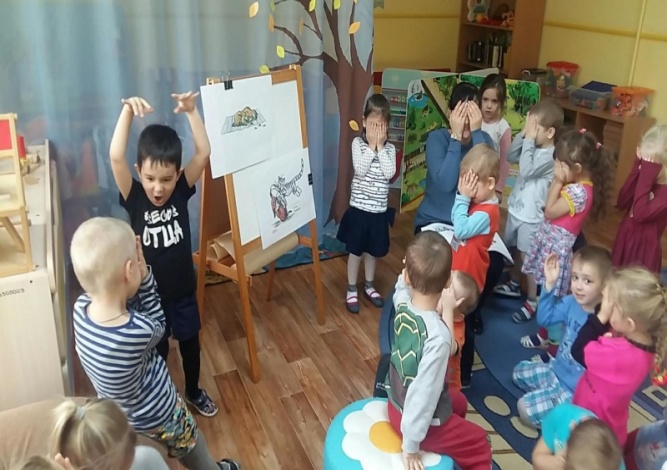 РЕЗУЛЬТАТЫ  РЕАЛИЗАЦИИ  ПРОЕКТА
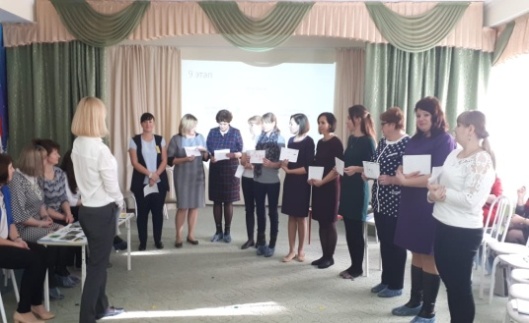 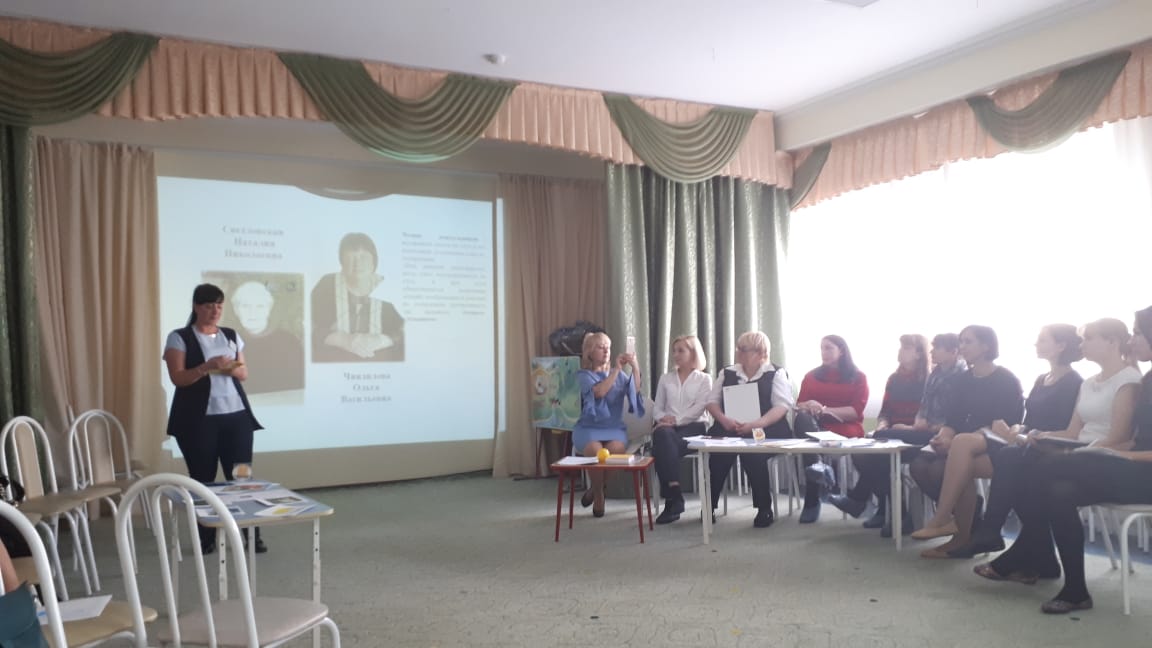 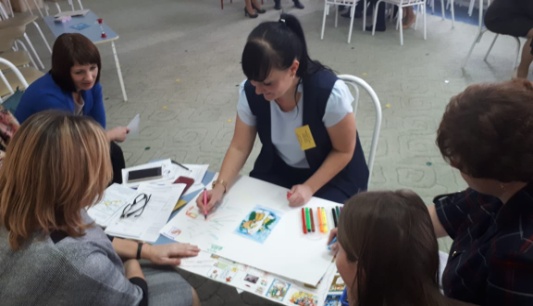 РЕЗУЛЬТАТЫ  РЕАЛИЗАЦИИ  ПРОЕКТА
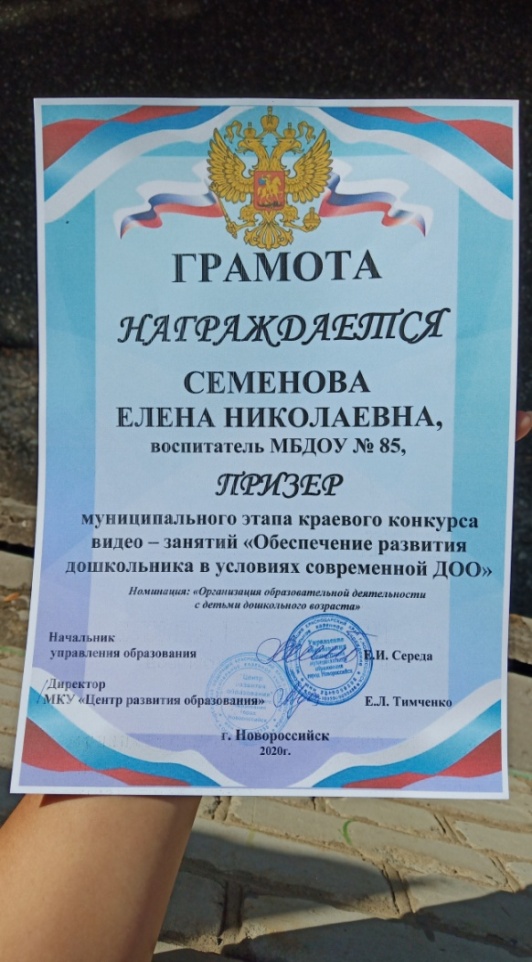 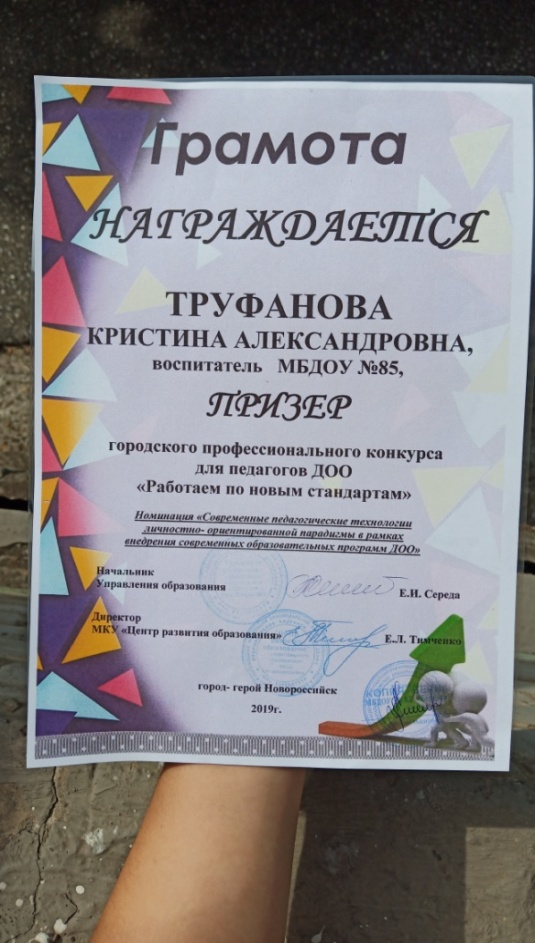 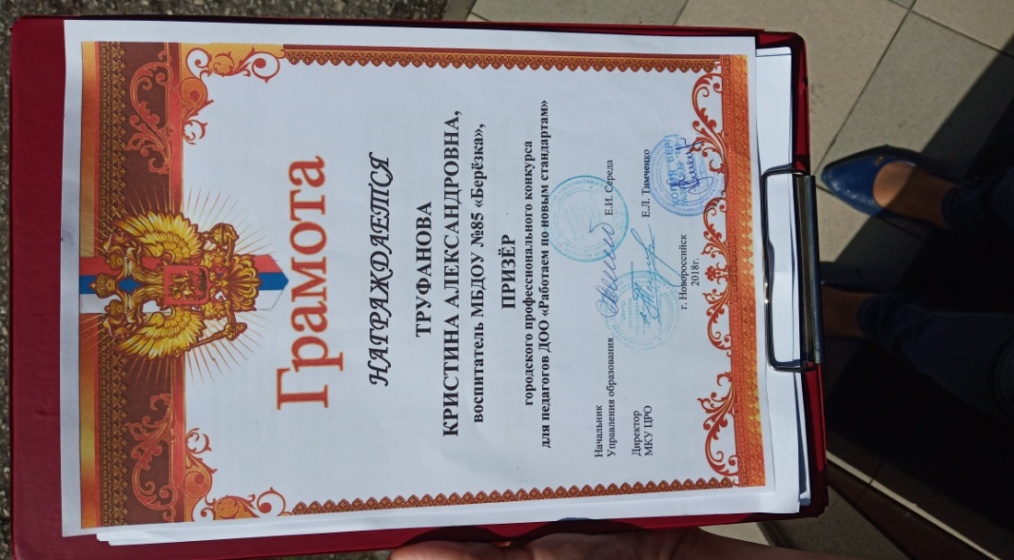 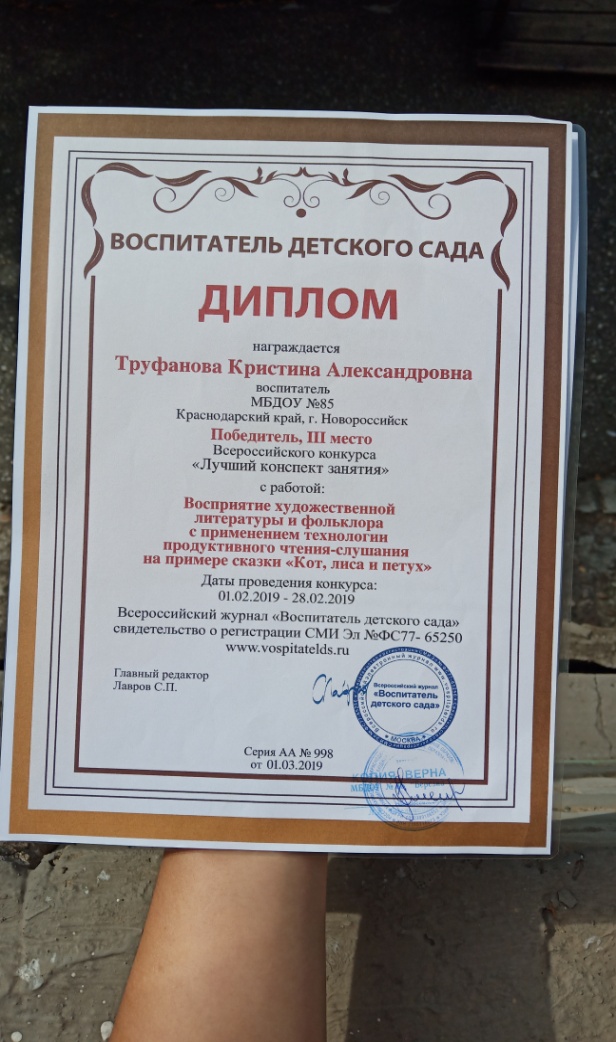 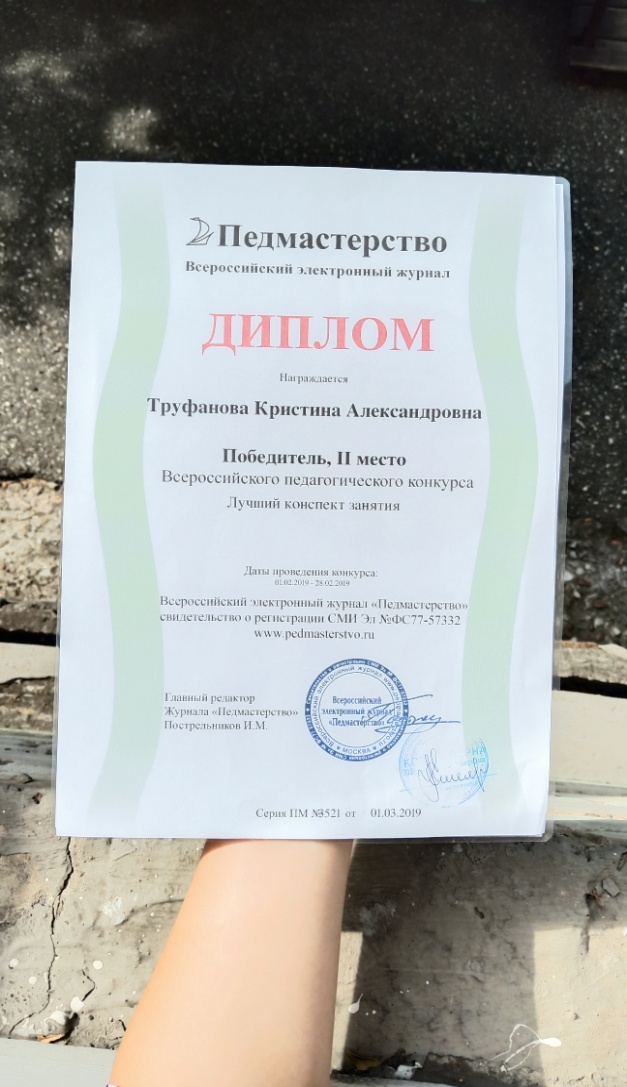 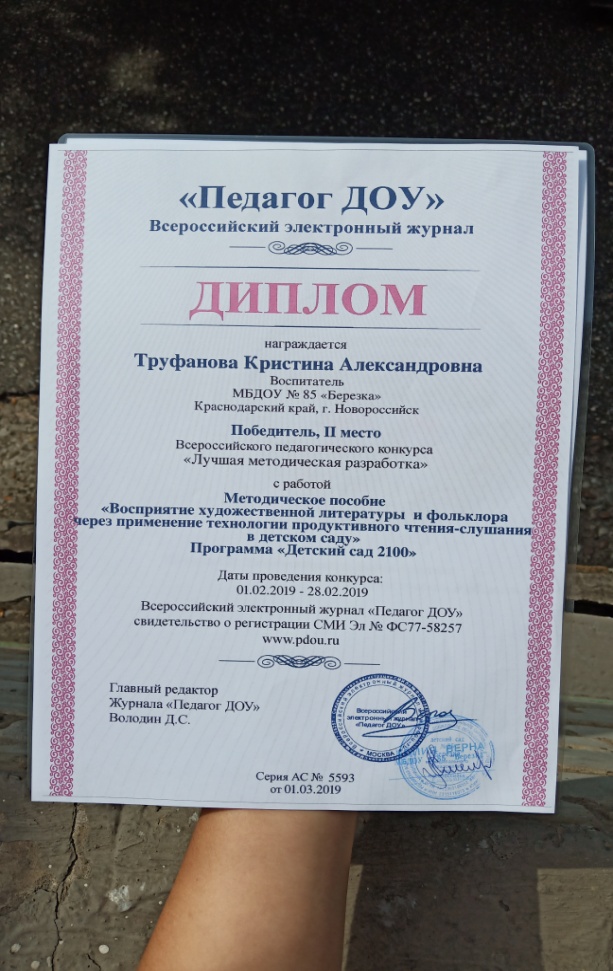 РЕЗУЛЬТАТЫ  РЕАЛИЗАЦИИ  ПРОЕКТА   С РОДИТЕЛЯМИ
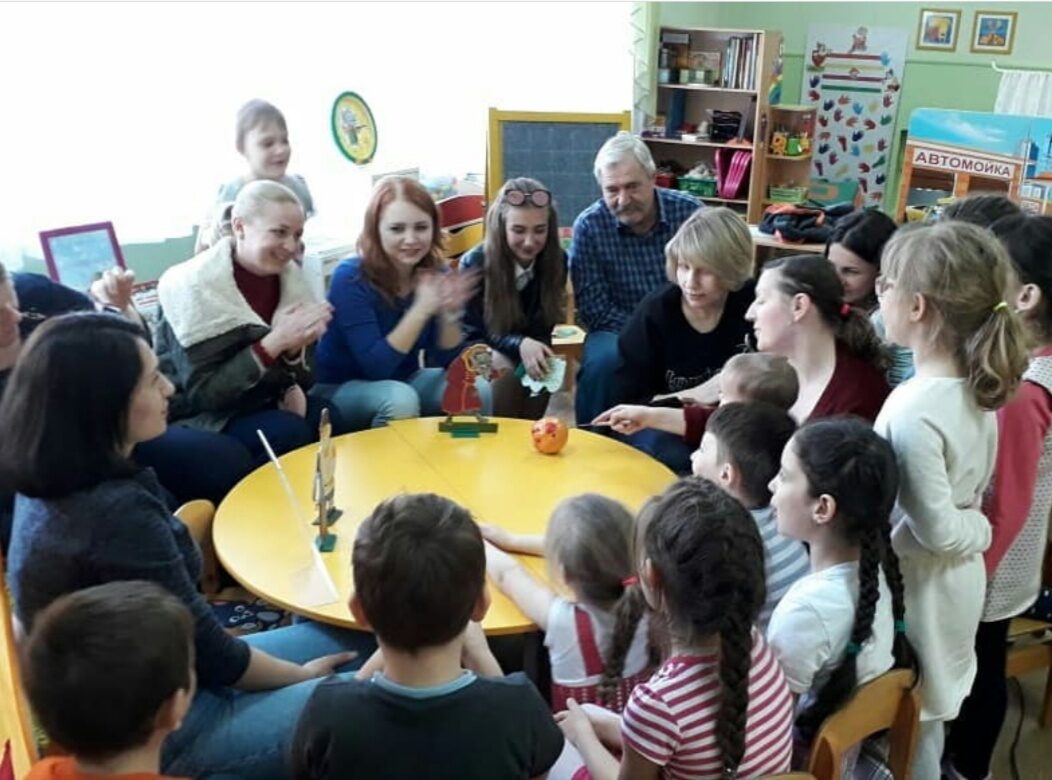 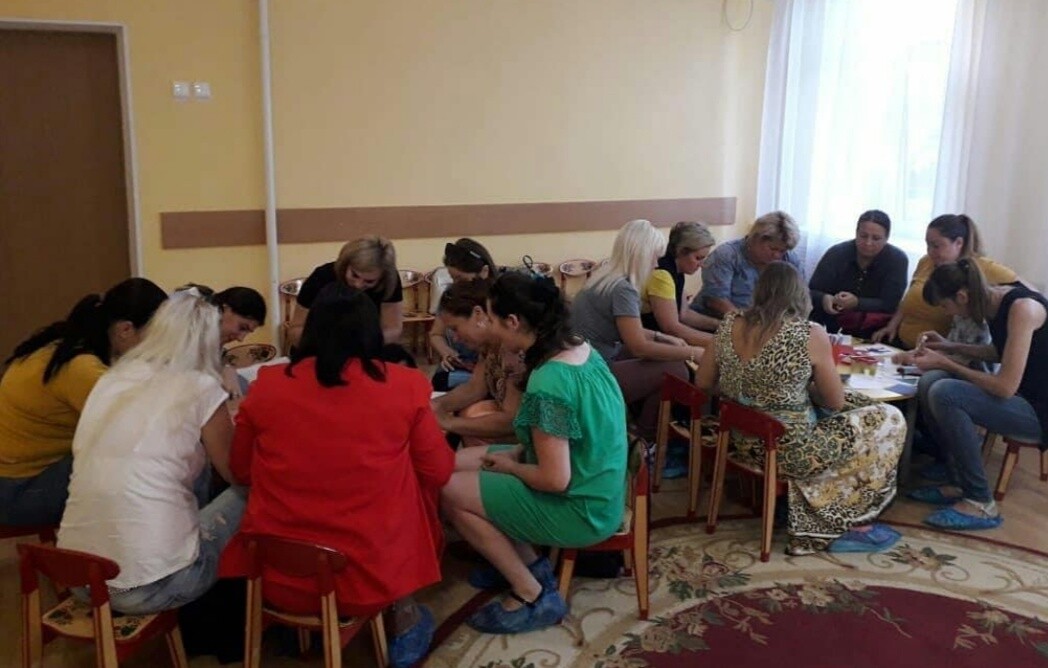 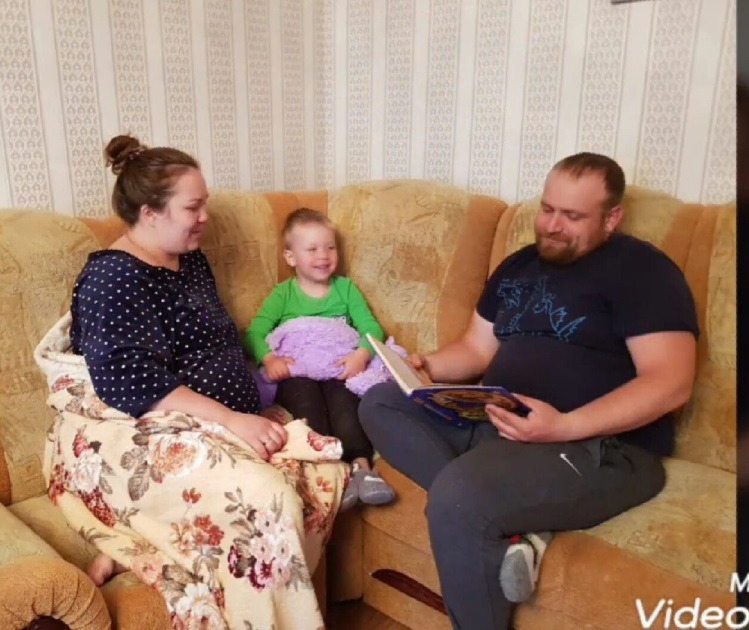 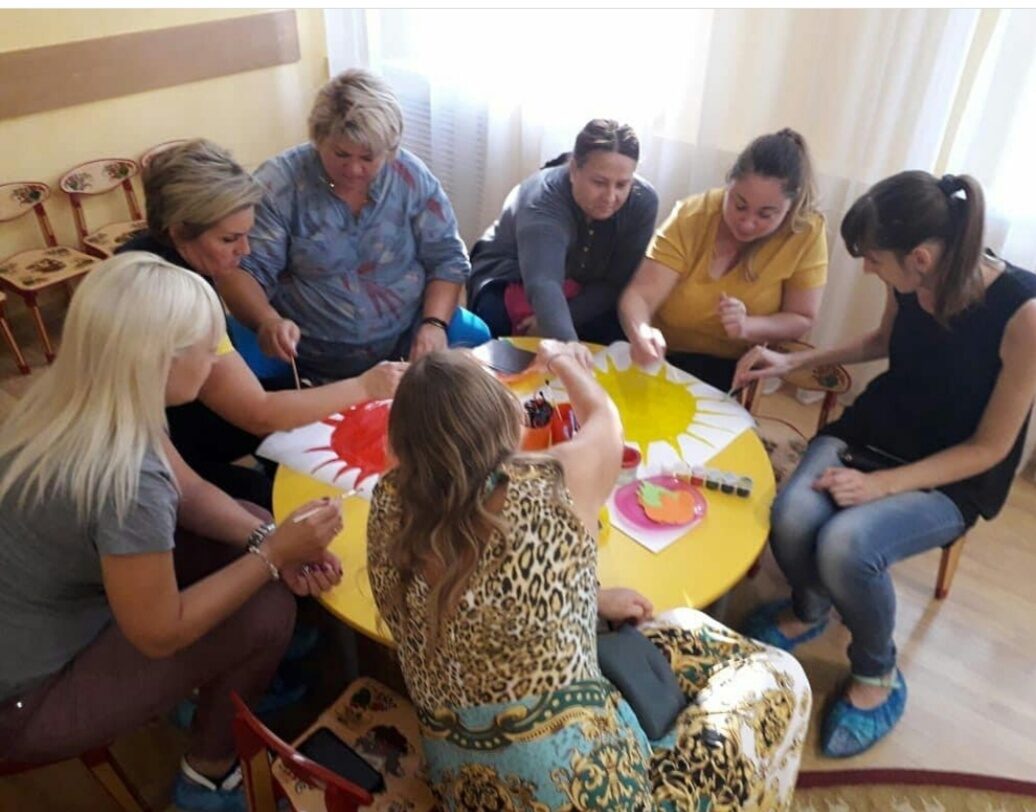 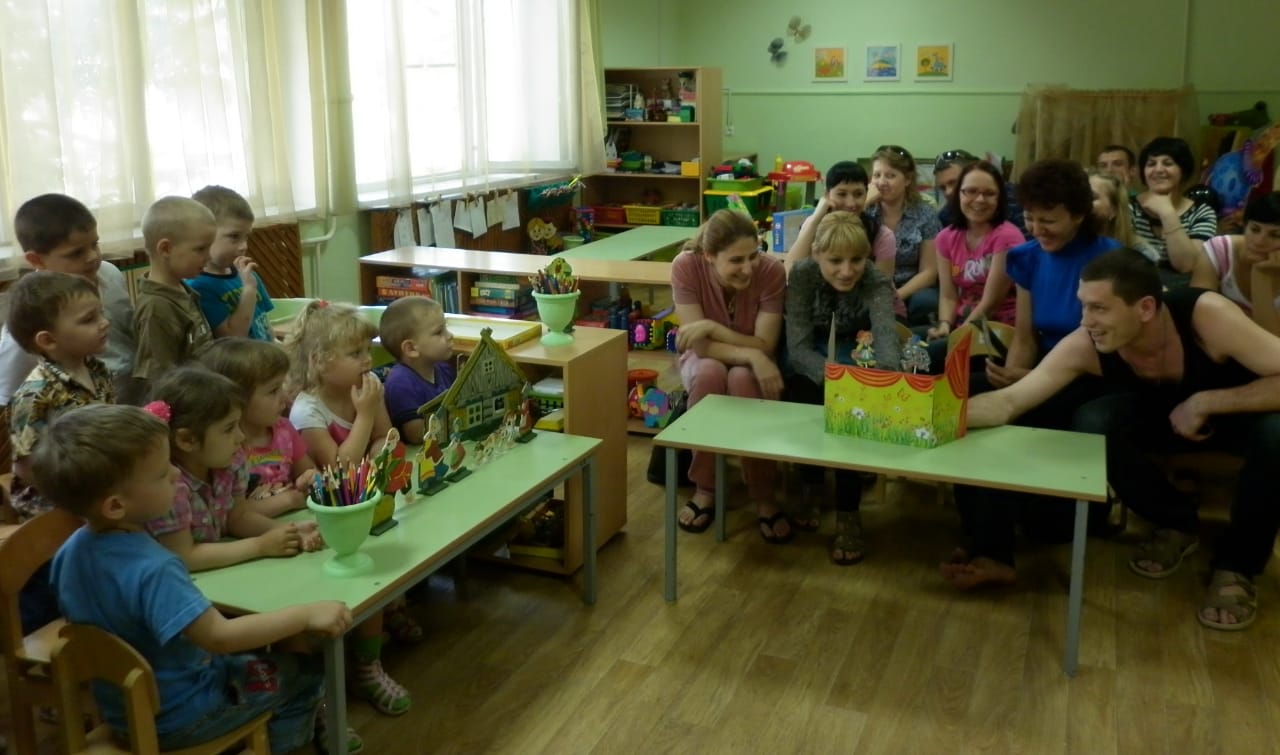 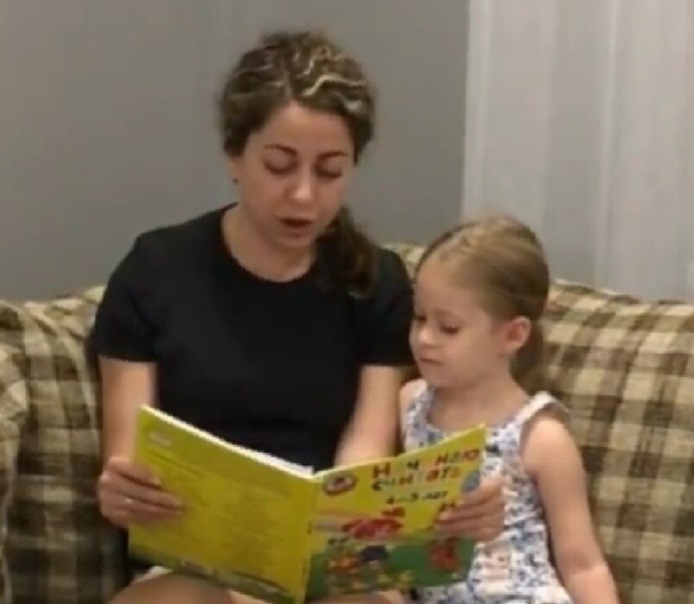 РЕЗУЛЬТАТЫ  РЕАЛИЗАЦИИ  ПРОЕКТА
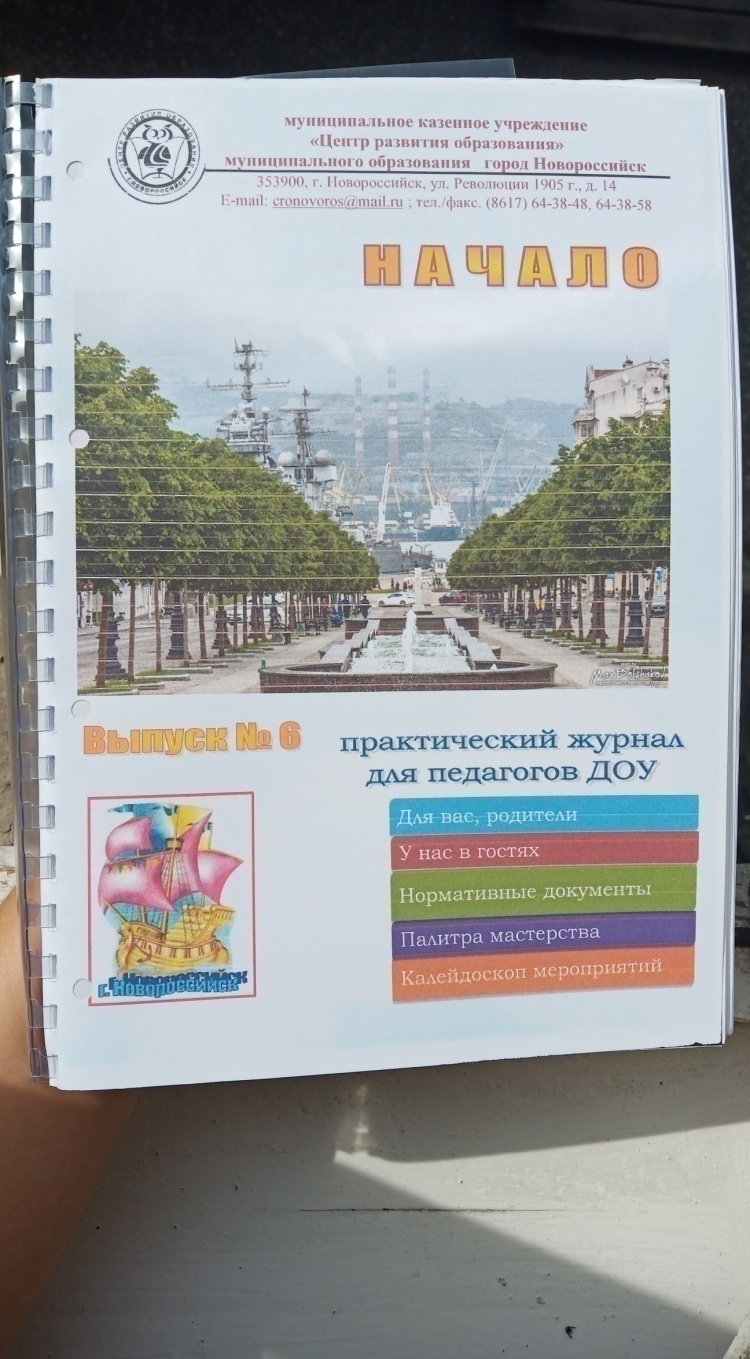 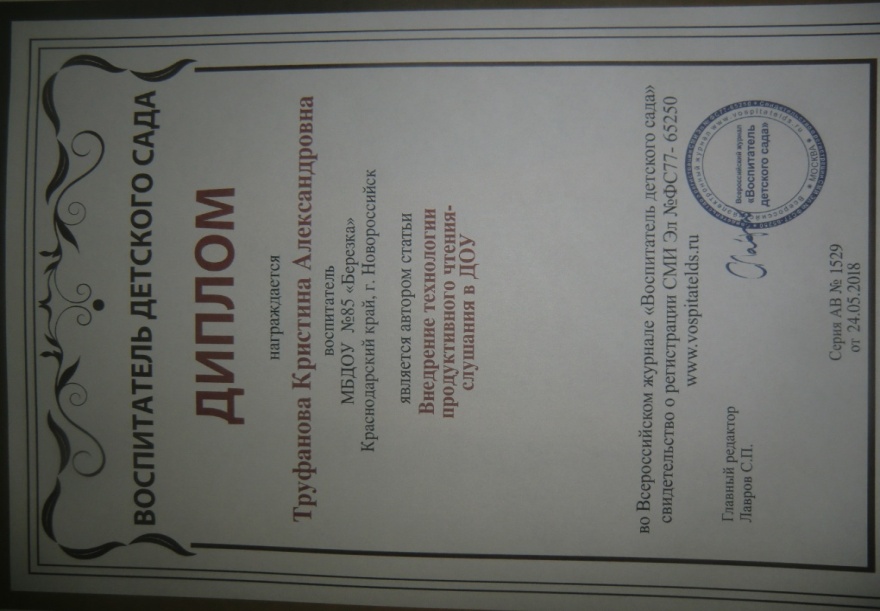 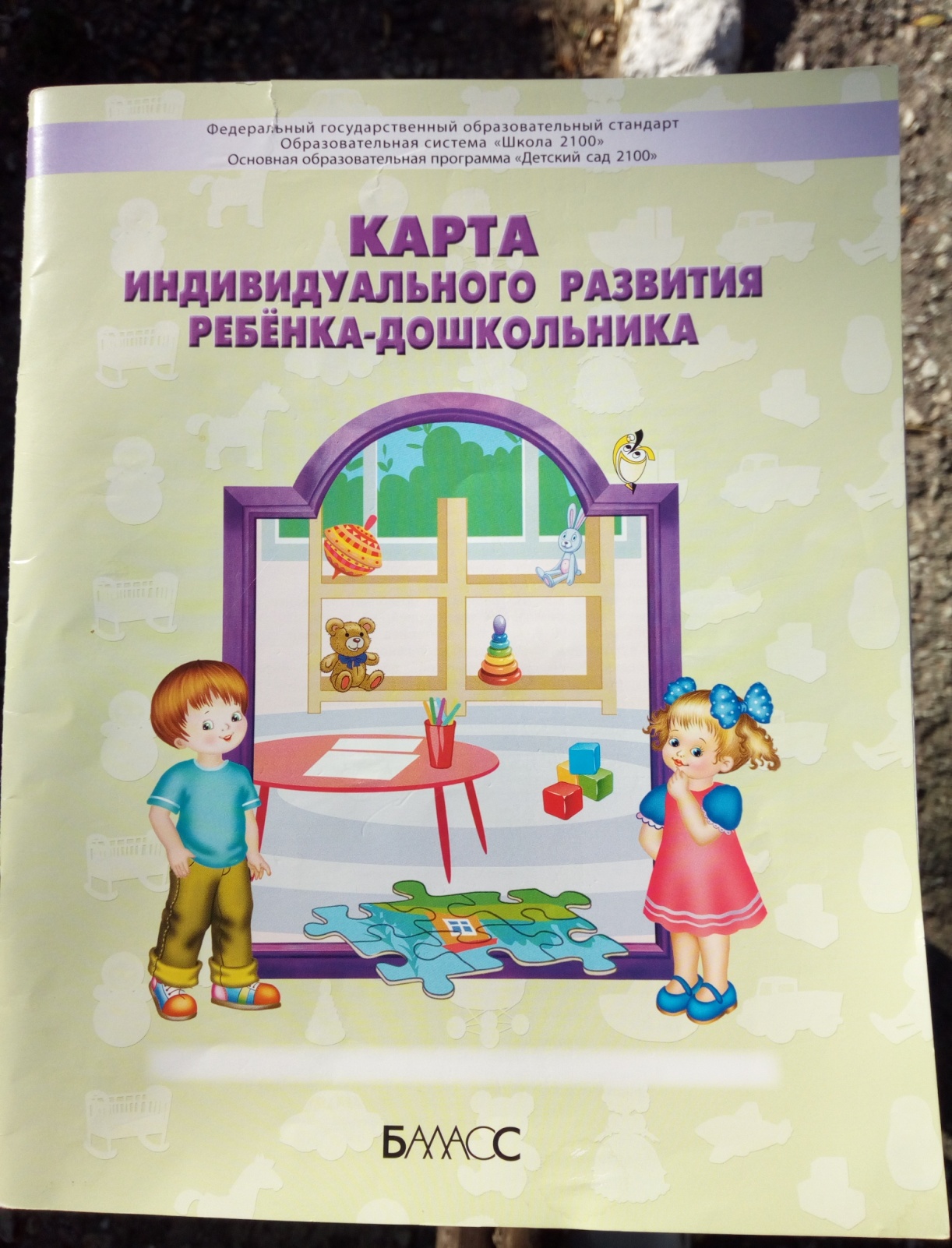 Автор : С.С. Кузнецова , 
С.В. Маланов, 
Е.В. Сизова.
ПРОМЕЖУТОЧНЫЙ  РЕЗУЛЬТАТ
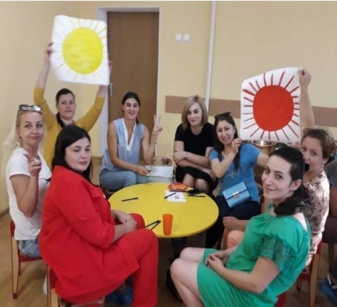 ПЕРСПЕКТИВА  РАБОТЫ   ДОУ:
Участие в конкурсах , семинарах , мастер – классах ….
Цель: распространение опыта использования программ и пособий «Детский сад 2100».

Использование РППС ДОУ
Цель: развитие успешного, инициативного, самостоятельного, любознательного, активно взаимодействующего со сверстниками и взрослыми дошкольника; умеющего выражать  и отстаивать свою позицию  по разным вопросам; способных договариваться, учитывать интересы и чувства других; сопереживать неудачам и радоваться успехам других; готовых прийти на помощь  тем, кто в этом нуждается; обладающих развитым воображением; хорошо владеющие устной речью; проявляющие ответственность за начатое дело;  открыты к  новому, то есть  стремящиеся  к получению знаний, положительной мотивации к дальнейшему обучению в школе, институте.
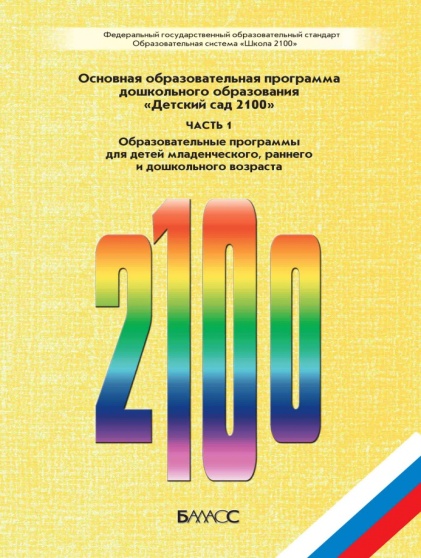 СПАСИБО ЗА ВНИМАНИЕ !